Escuela normal de Educación Preescolar
Licenciatura en educación preescolar
Ciclo escolar 2020-2021

Curso: Artes visuales
Docente: Silvia Erika Sagahon Solís 
Actividad: Libro del artista 

Competencias
Detecta los procesos de aprendizaje de sus alumnos para favorecer su desarrollo cognitivo y socioemocional.
Integra recursos de la investigación educativa para enriquecer su práctica profesional, expresando su interés por el conocimiento, la ciencia y la mejora de la educación.

Presentado por: Natalia Guadalupe Torres Tovar N.L. 21
Grupo 3° Sección ¨A¨

Saltillo, Coahuila                                                     25 de abril de 2021
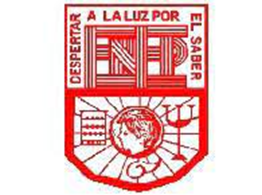 LINK DEL VIDEO:
https://drive.google.com/file/d/1hOAOGTfy9VQvvGTIC2vby4bNnpb4T1Tw/view?usp=sharing
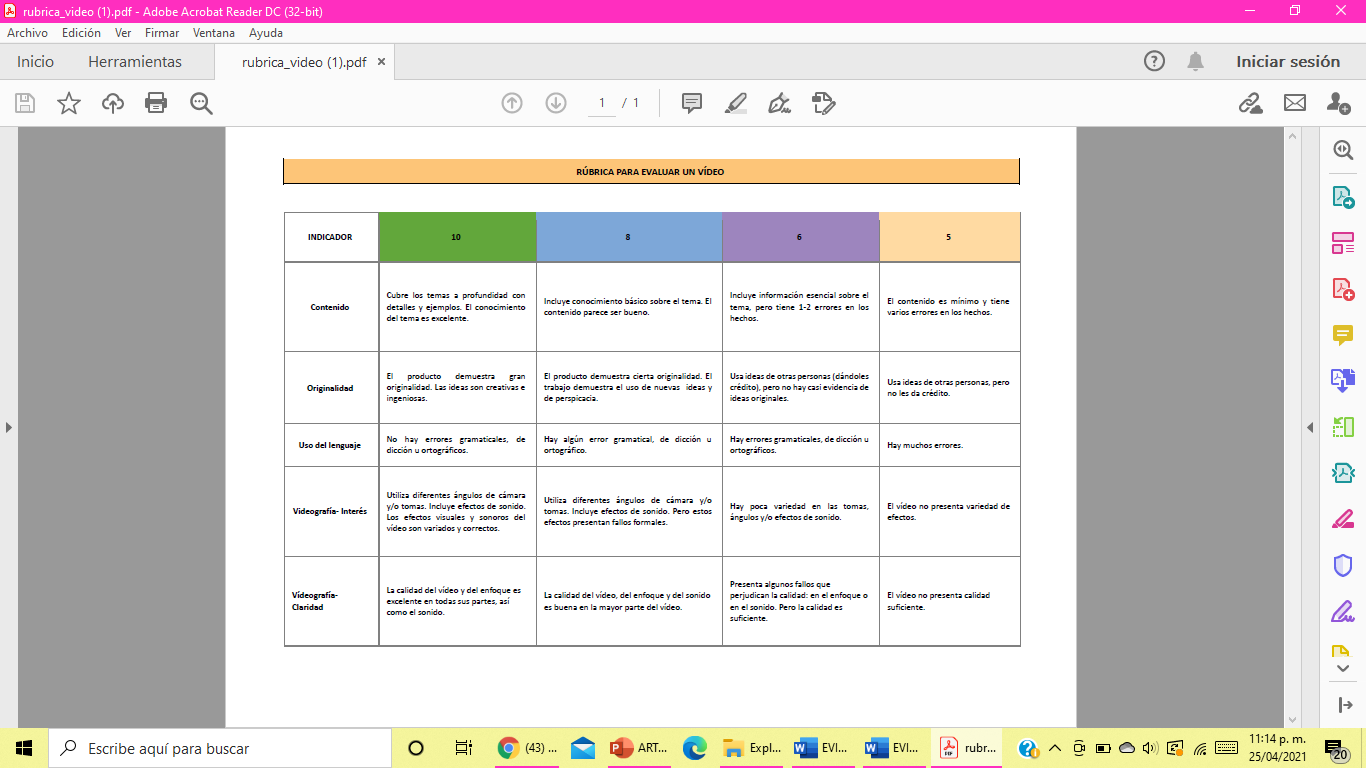